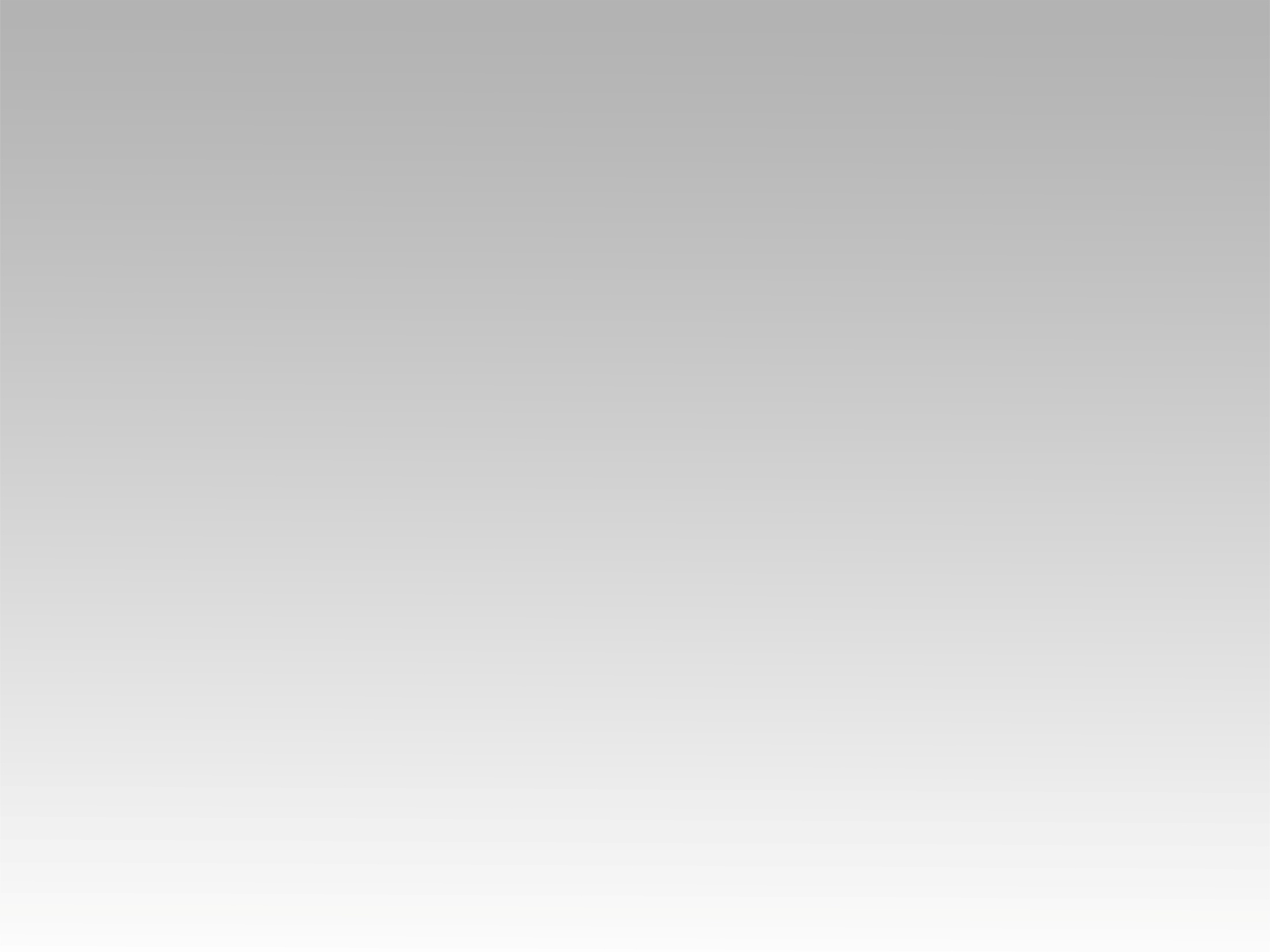 تـرنيــمة
في ضيقي دَعَوتُكَ ياربِّي
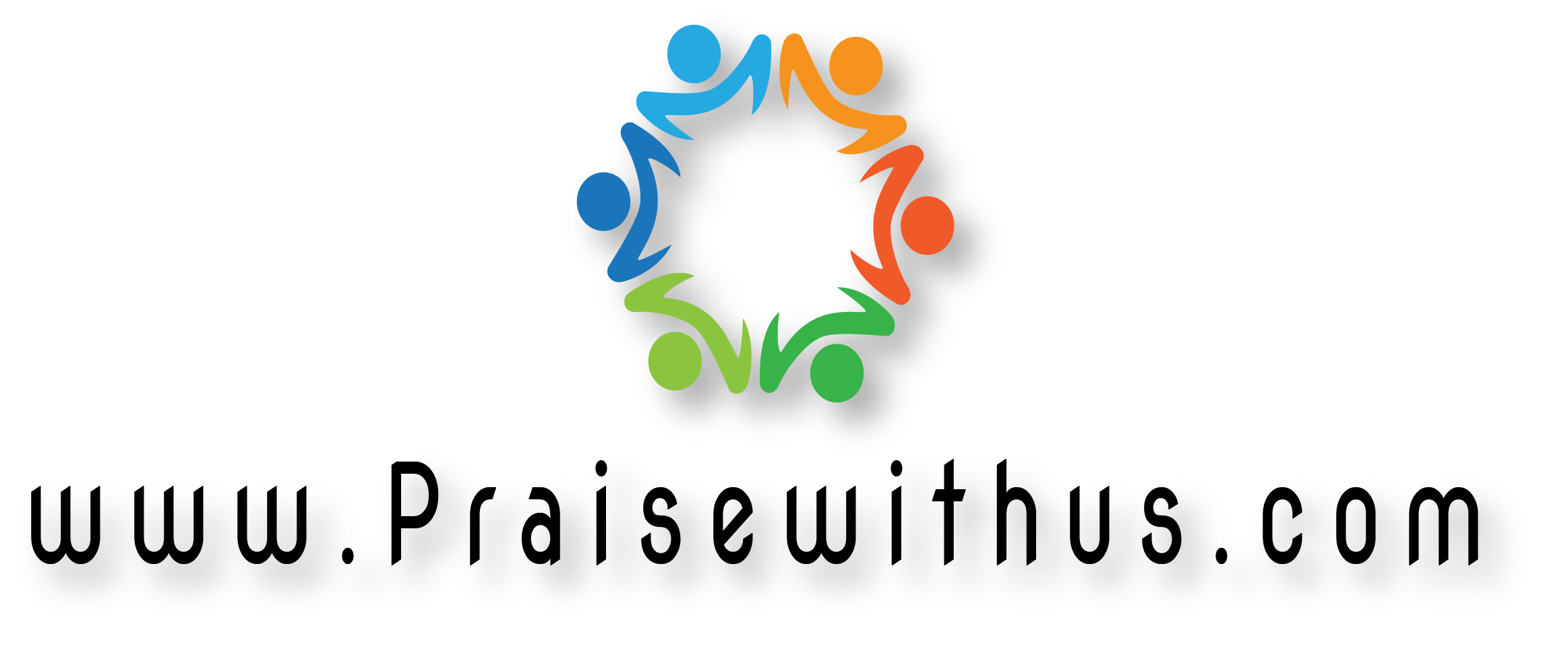 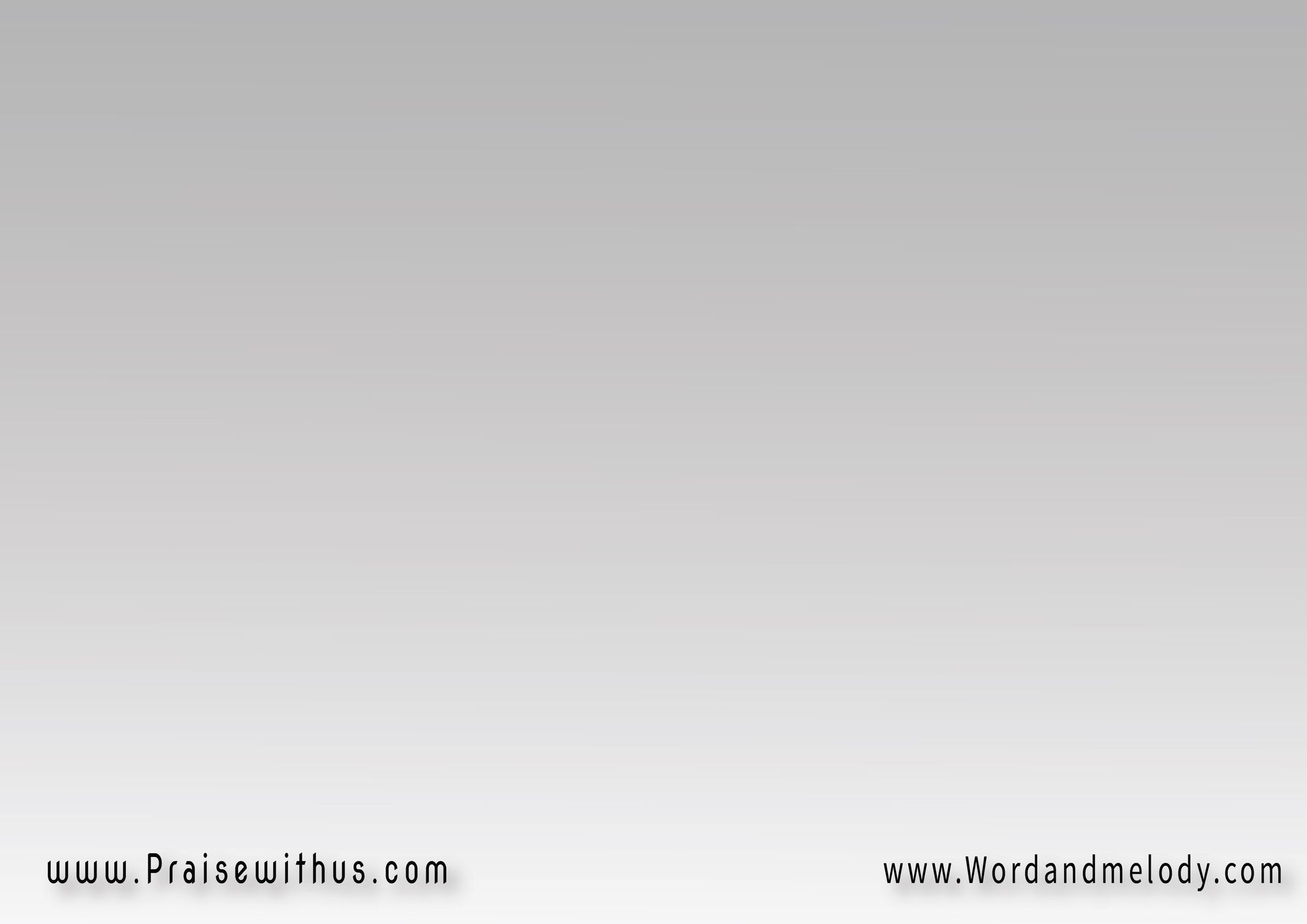 1- 
في ضِيقي دَعَوْتُكَ يارَبِّي  وَصَرَختُ ياسَيِّدِي إلَيْكَفسَمِعْتَ مِن هَيْكَلِكَ صَوْتي  وَدَخَلَ صُرَاخِــي أُذُنَيْكَ
fi Diqi daawtoka ya rabbiwa Sarakhto ya sayedi elaykafa sameata men haykaleka Sawtiwa dakhala Sorakhi othonayka

I called You Lord during my tribulation and 
begged You Lord; You heard me from Your
 temple and my voice touched Your ears.
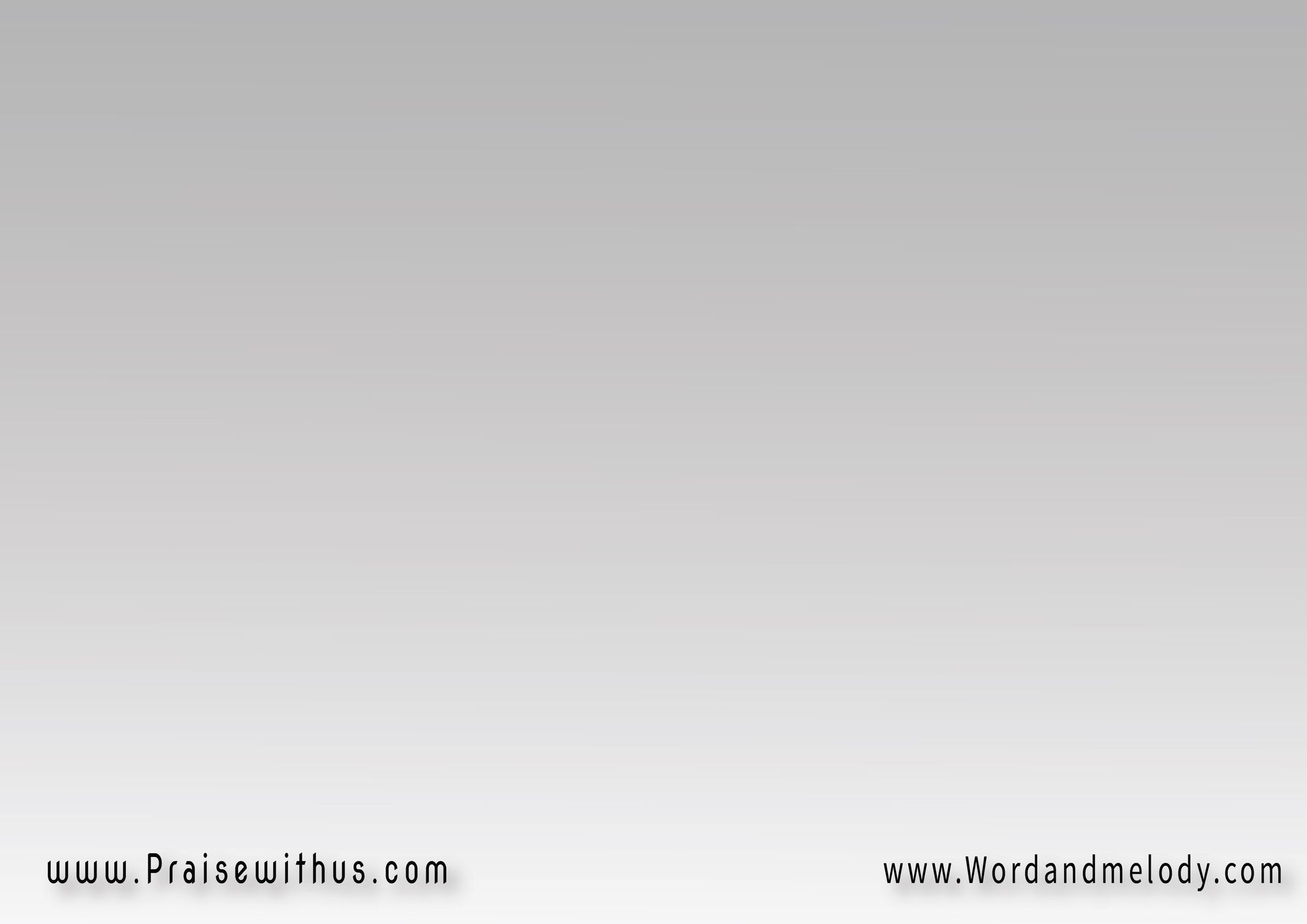 القرار:
 أُحِبُّكَ يارَبُّ ياقُوَّتــــي  صَخرَتي وَحِصْني وَمُنقِذيإلَهي صَخرَتي بِهِ أحتَمِيتُرسِي وَقرْنُ خَلاصِي ومَلجأي  (أُحِبُّكَ)2  رَبِّي لِلأبَدِ
ohebboka ya rabbo ya qoatiSakhrati wa heSni wa monqethielahi Sakhrati behi ahtamitorsi wa qarno khlaSi wa malja2i(ohebboka)2 rabbi lel abadiI love You Lord, my strength, my rock, my shelter and 
my savior. Lord You are my rock I find protection in You,
 my shield, the horn of my salvation and my refuge. I love 
You Lord forever.
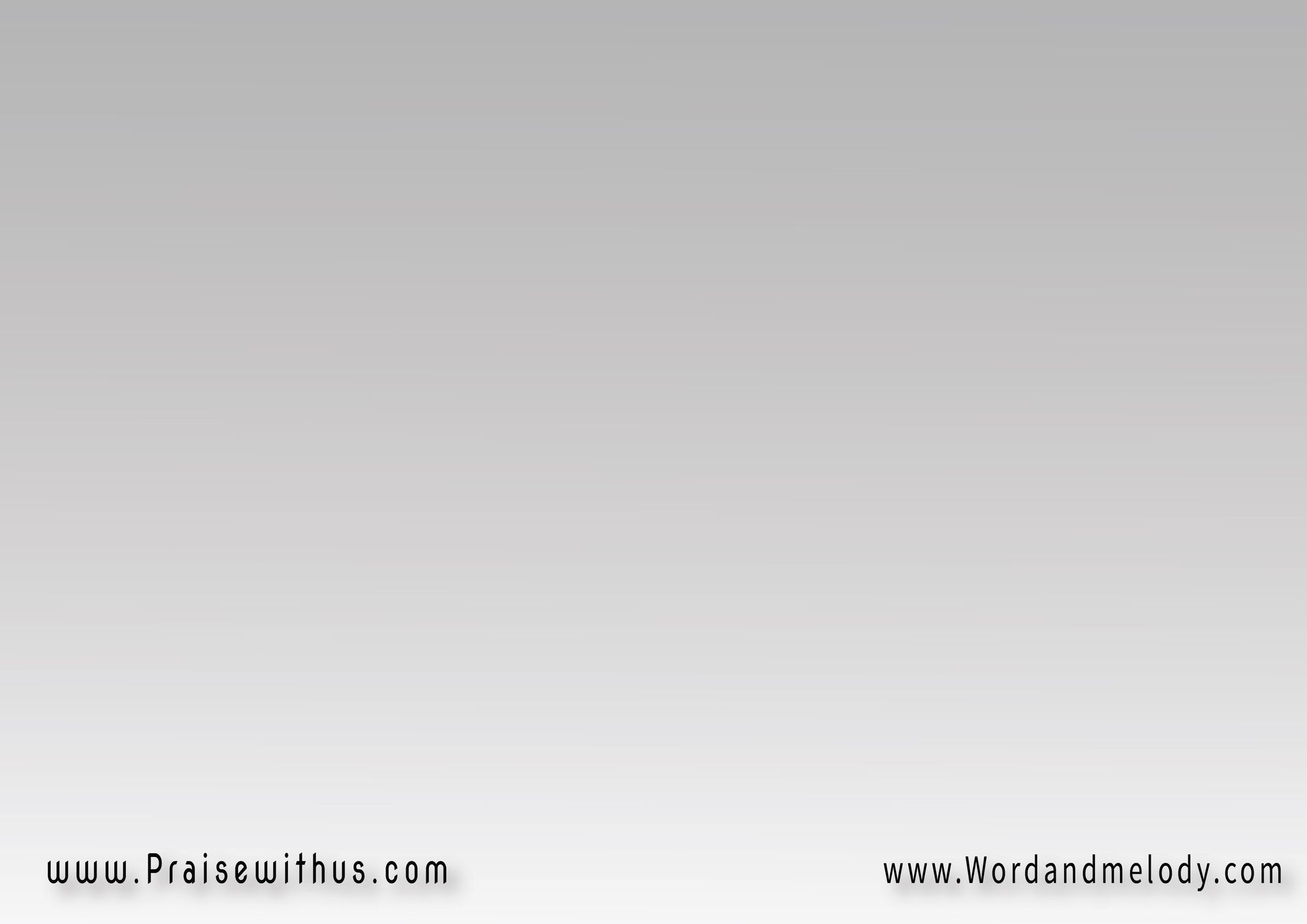 2- 
أرْسَلتَ مِنَ العُلا أخَذتَني  مِن مِياهٍ كثيرَةٍ نَشَلتَنيإلى الرَّحْبِ أخرَجْتَني أسْنَدْتَني لأنَّكَ سُرِرْتَ بي خَلَّصْتَني

arsalta men alaola akhathtanimen miahen katheeraten nashaltaniela alrrahbi akhrajtani asnadtanile annaka sorerta bi khallaStani

You sent from heaven and took me out of the deep  water to the open and supported me
 because You love me You saved me.
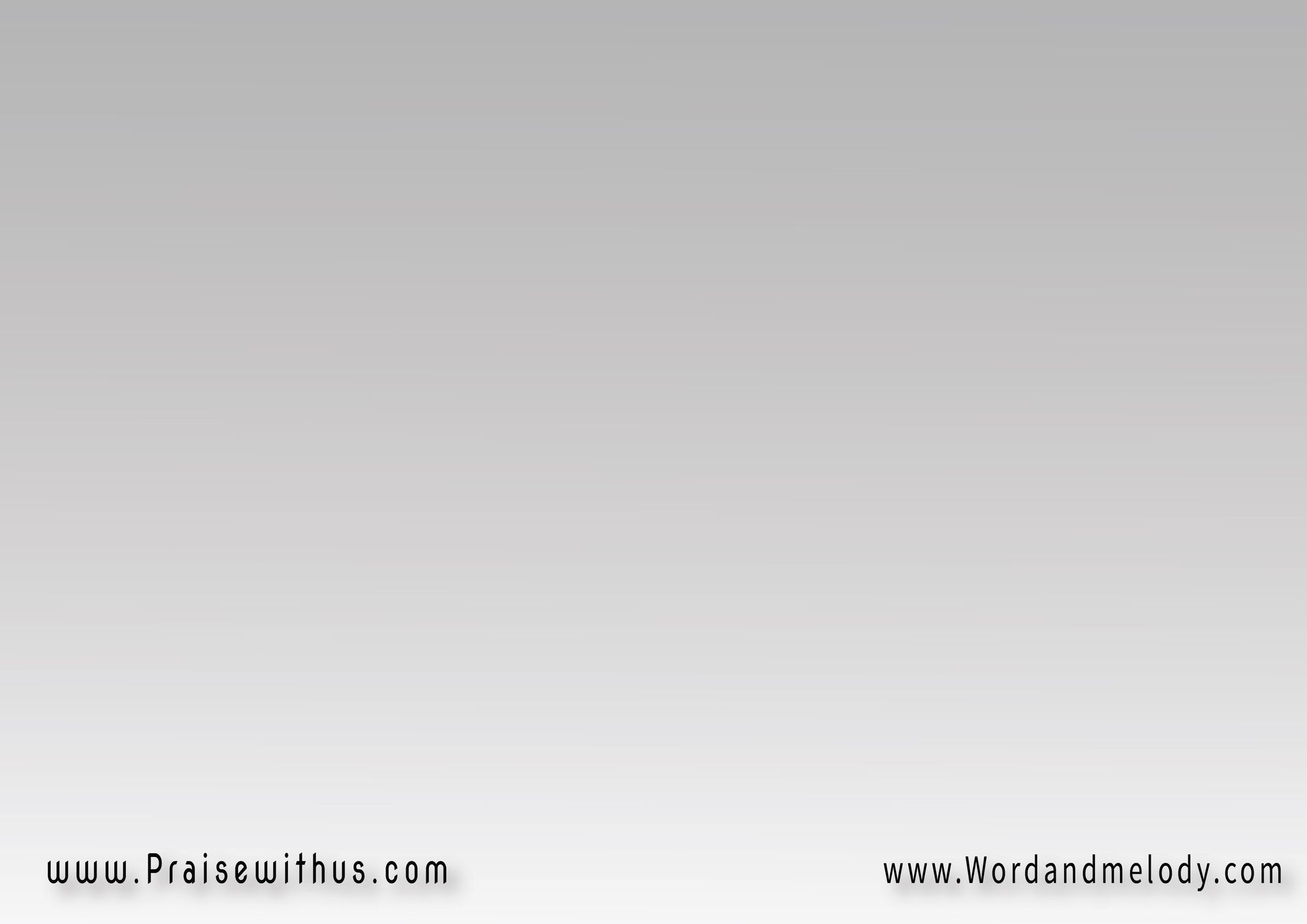 القرار:
 أُحِبُّكَ يارَبُّ ياقُوَّتــــي  صَخرَتي وَحِصْني وَمُنقِذيإلَهي صَخرَتي بِهِ أحتَمِيتُرسِي وَقرْنُ خَلاصِي ومَلجأي  (أُحِبُّكَ)2  رَبِّي لِلأبَدِ
ohebboka ya rabbo ya qoatiSakhrati wa heSni wa monqethielahi Sakhrati behi ahtamitorsi wa qarno khlaSi wa malja2i(ohebboka)2 rabbi lel abadiI love You Lord, my strength, my rock, my shelter and 
my savior. Lord You are my rock I find protection in You,
 my shield, the horn of my salvation and my refuge. I love 
You Lord forever.
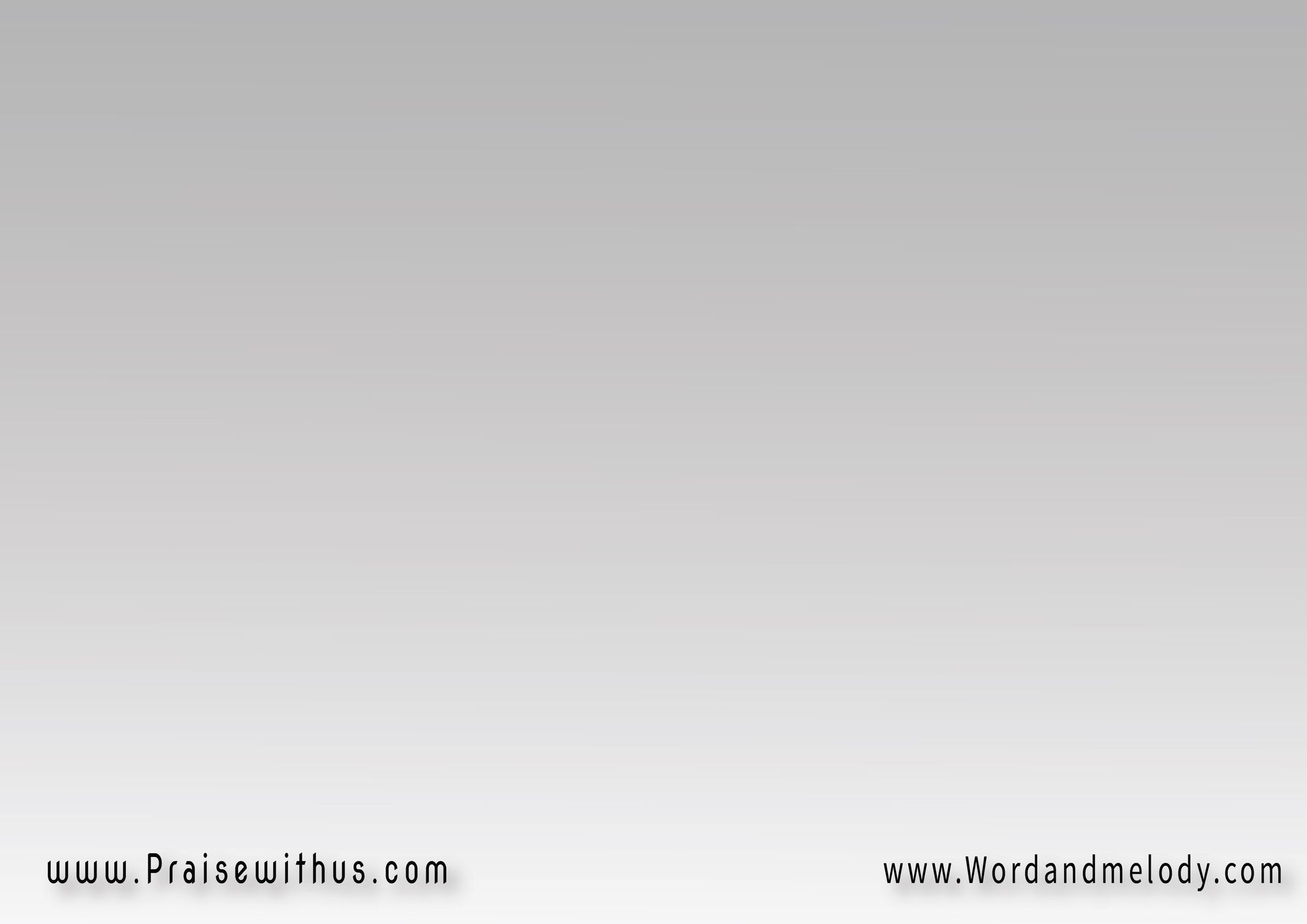 a- 
إلَهِي أنتَ تُضِيءُ سِرَاجي فتُبَدِّدُ الظَّلامَ مِن حَيَاتيبالقُوَّةِ أنتَ تُمَنطِقُني   وَتُثَبِّتُ رَبِّي خُطُوَاتي
elahi anta toDeeao serajifa tobaddedo elzzalama men hayatibel qoati anta tomanteqoniwatothabbeto rabbi khotwati

Lord, You light my lamp to remove darkness from my life. You surround me with power and stabilize my steps.
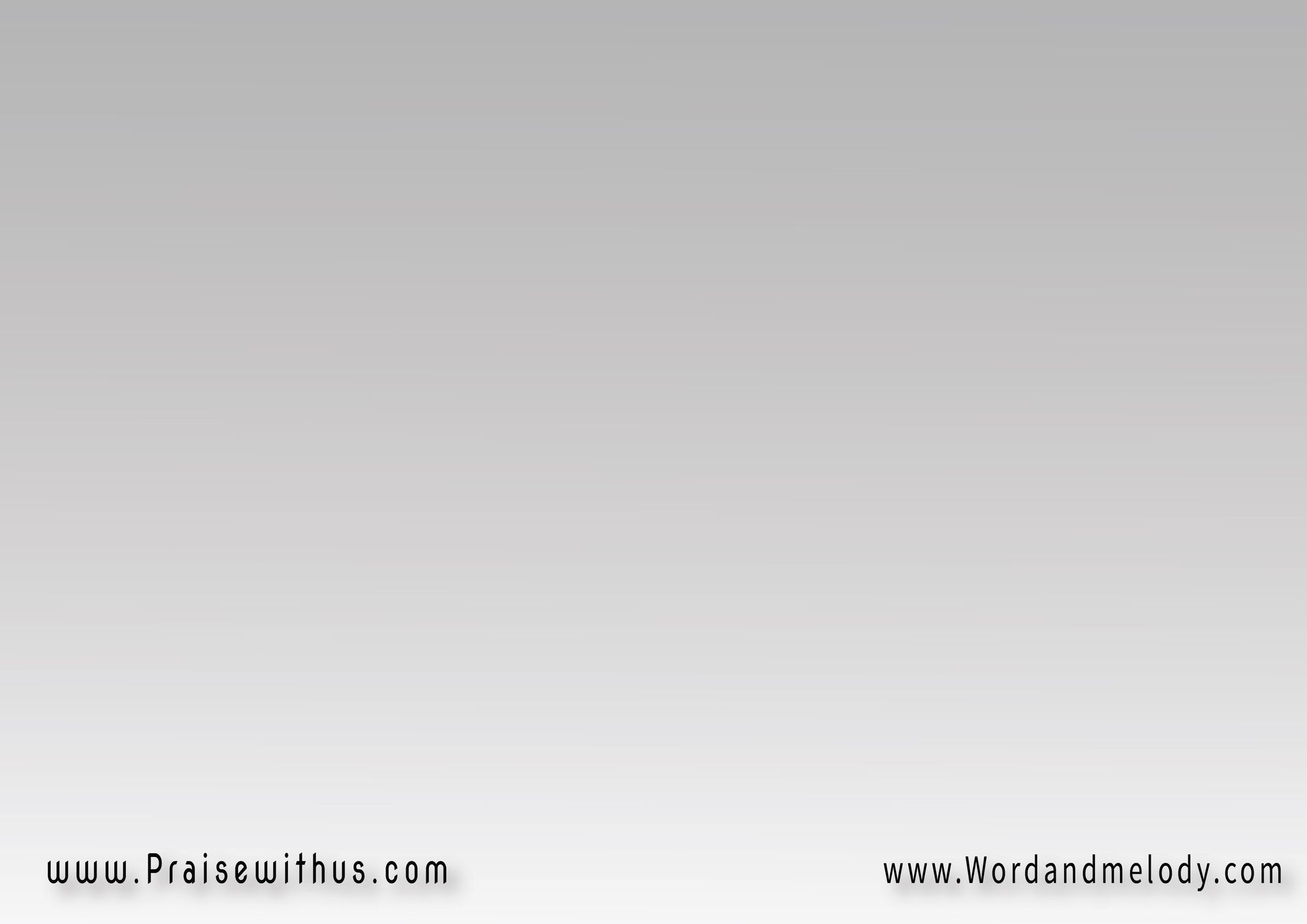 القرار:
 أُحِبُّكَ يارَبُّ ياقُوَّتــــي  صَخرَتي وَحِصْني وَمُنقِذيإلَهي صَخرَتي بِهِ أحتَمِيتُرسِي وَقرْنُ خَلاصِي ومَلجأي  (أُحِبُّكَ)2  رَبِّي لِلأبَدِ
ohebboka ya rabbo ya qoatiSakhrati wa heSni wa monqethielahi Sakhrati behi ahtamitorsi wa qarno khlaSi wa malja2i(ohebboka)2 rabbi lel abadiI love You Lord, my strength, my rock, my shelter and 
my savior. Lord You are my rock I find protection in You,
 my shield, the horn of my salvation and my refuge. I love 
You Lord forever.
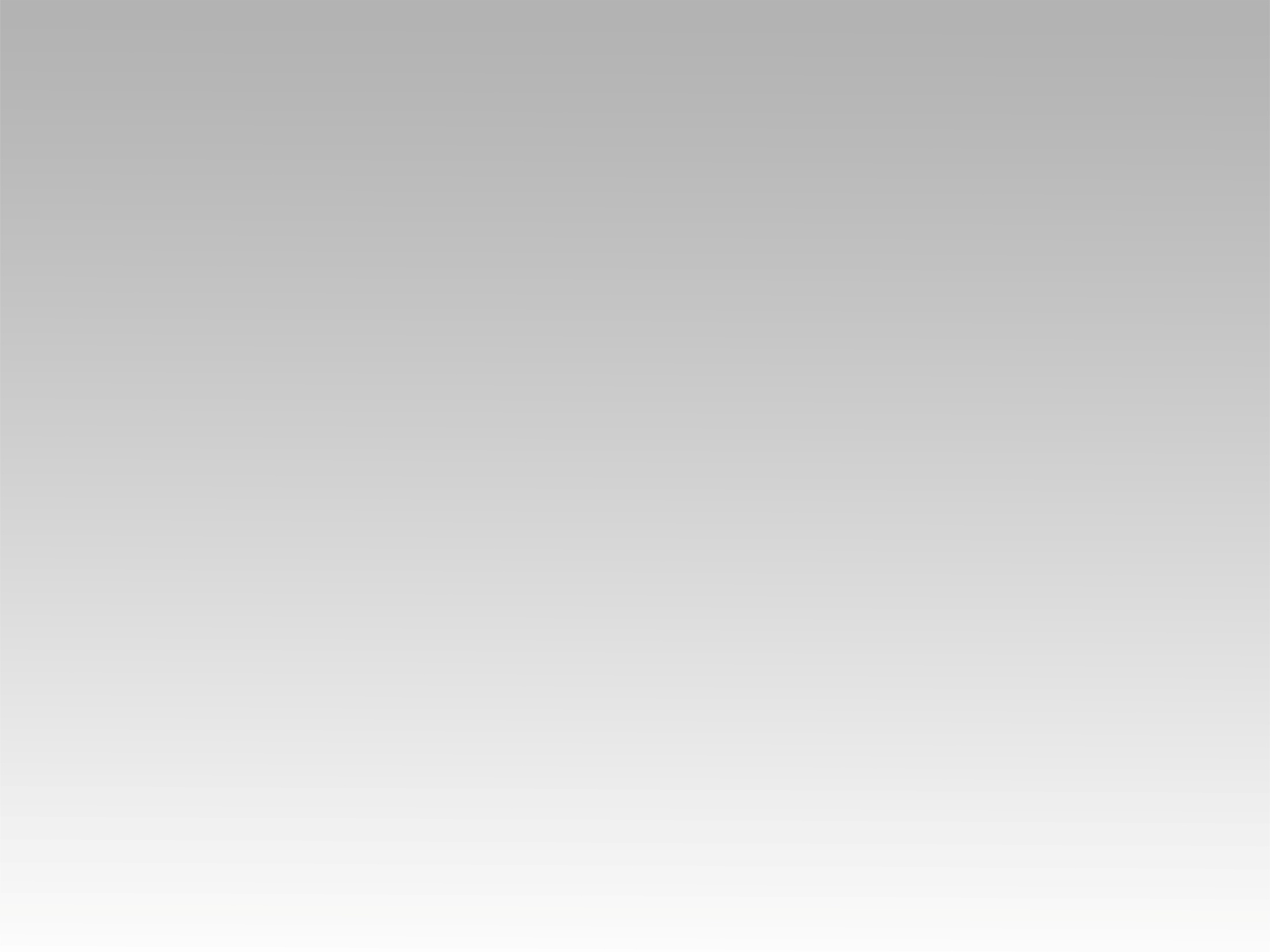 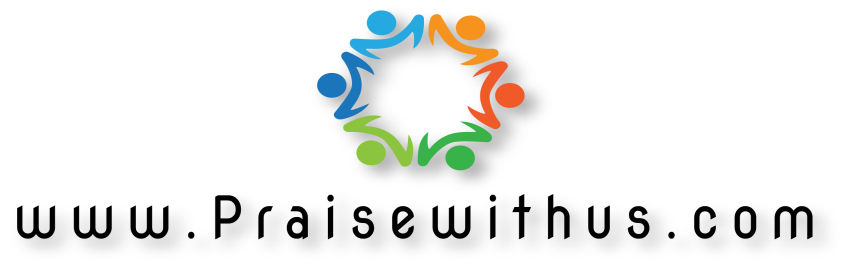